Numeracy and Maths at Oyne School
Variety of reporting methods used to highlight progress/next steps
Everyone can learn and achieve in maths
Mistakes are valuable
Questions and discussions are important
Maths is about creativity, communication and making connections
Depth is more important that speed
Thinking should be made visible – jottings/whiteboards encouraged
Play based and engaging
Learners are at the heart of all we do
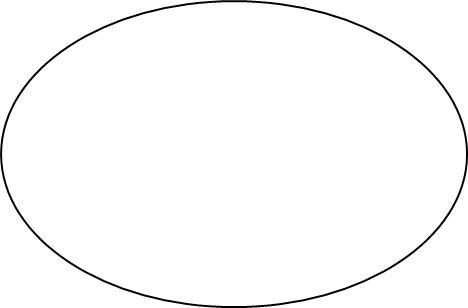 Plan learning, teaching and assessment to meet learners needs
Feedback is linked to SC and next steps identified
“To face the
 challenges of the 21st Century, each young person needs to have confidence using mathematical skills, and Scotland needs both specialist mathematicians and a highly numerate population.” 
BTC1
Progression Frameworks and Benchmarks used to evaluate progress
Learning Intentions reflect the standards, SC are clear and relevant
Research suggests that there are three steps necessary for pupils to develop understanding of a concept: Concrete – Pictorial- Abstract
Key elements of this approach:
Concrete 
Bar Model
Numberline
Pictures and stories
The Expanded Method
Formal Method
There is a balance between ongoing and periodic assessment which informs planning
Wide range of evidence is gathered and informs planning and assessment
Focus on CPA , play based approaches and outdoor learning experiences